Thứ sáu ngày 9 tháng 10 năm 2020
Toán
Luyện tập
Trong cốc có 6 bút chì, trong hộp có nhiều hơn trong cốc 2 bút chì. Hỏi trong hộp có bao nhiêu bút chì?
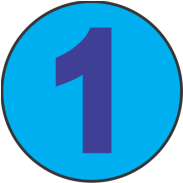 ?
Tóm tắt
Cốc có                      : 6 bút chì
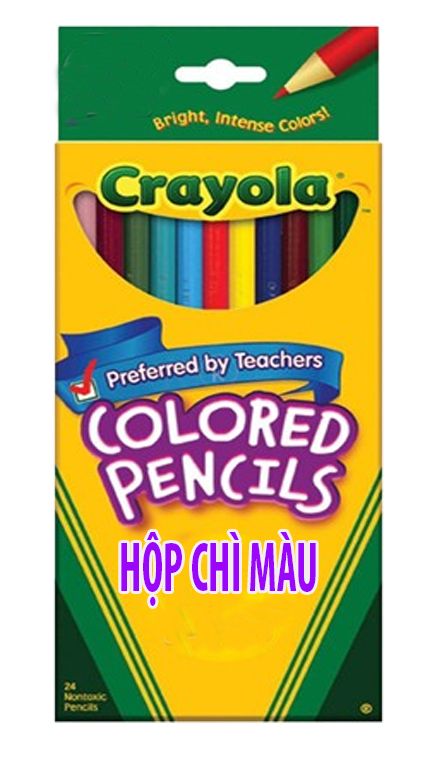 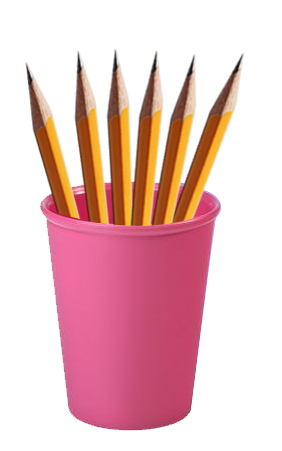 Hộp nhiều hơn cốc : 2 bút chì
Hộp có                     :… bút chì?
Bài giải
Trong hộp có số bút chì là:
6 + 2 = 8 ( bút chì)
Đáp số: 8 bút chì
Giải bài toán theo tóm tắt sau:
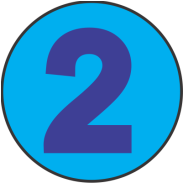 An có                        : 11 bưu ảnh
Bình nhiều hơn An : 3 bưu ảnh
Bình có                     :… bưu ảnh?
Bài giải
Bình có số bưu ảnh là:
11 + 3= 14 ( bưu ảnh)
Đáp số:14  bưu ảnh
Bài giải
Số bưu ảnh Bình có là:
11 + 3= 14 ( bưu ảnh)
Đáp số:14  bưu ảnh
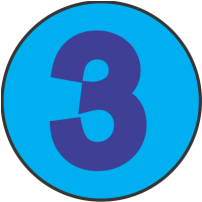 Giải bài toán theo tóm tắt sau:
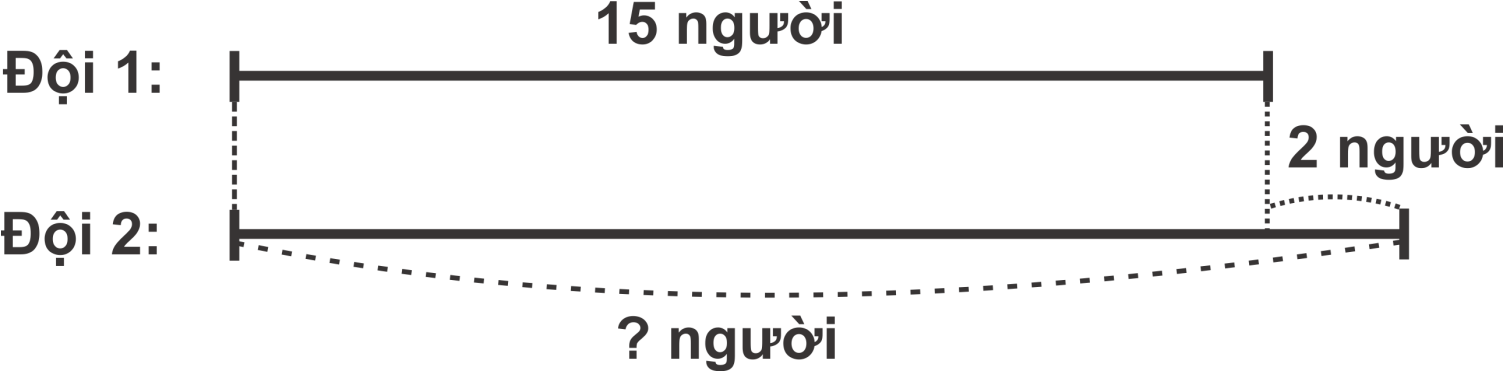 Bài giải:
Đội hai có số người là:
    15 + 2 = 17 (người)
        Đáp số: 17 người
Đoạn thẳng AB dài 10cm, đoạn thẳng CD dài hơn đoạn thẳng AB 2cm. 
a) Hỏi đoạn thẳng CD dài bao nhiêu xăng-ti-mét?
b) Vẽ đoạn thẳng CD.
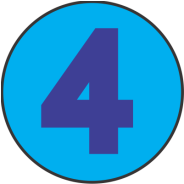 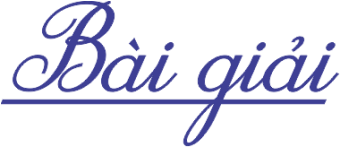 a)
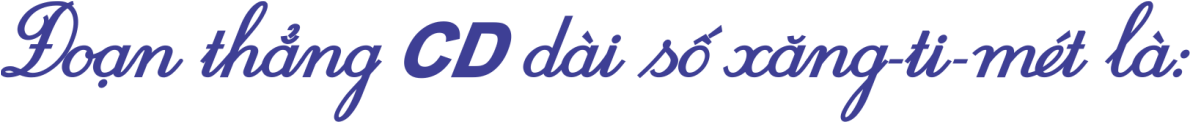 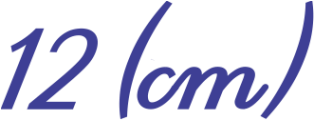 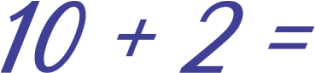 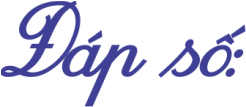 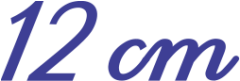 b)
C
D
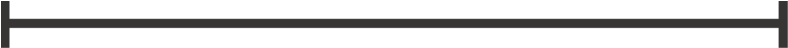 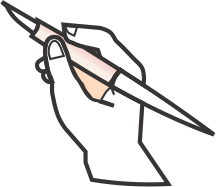 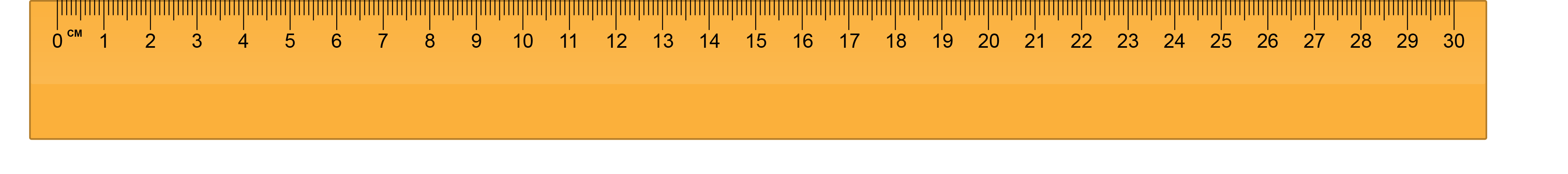